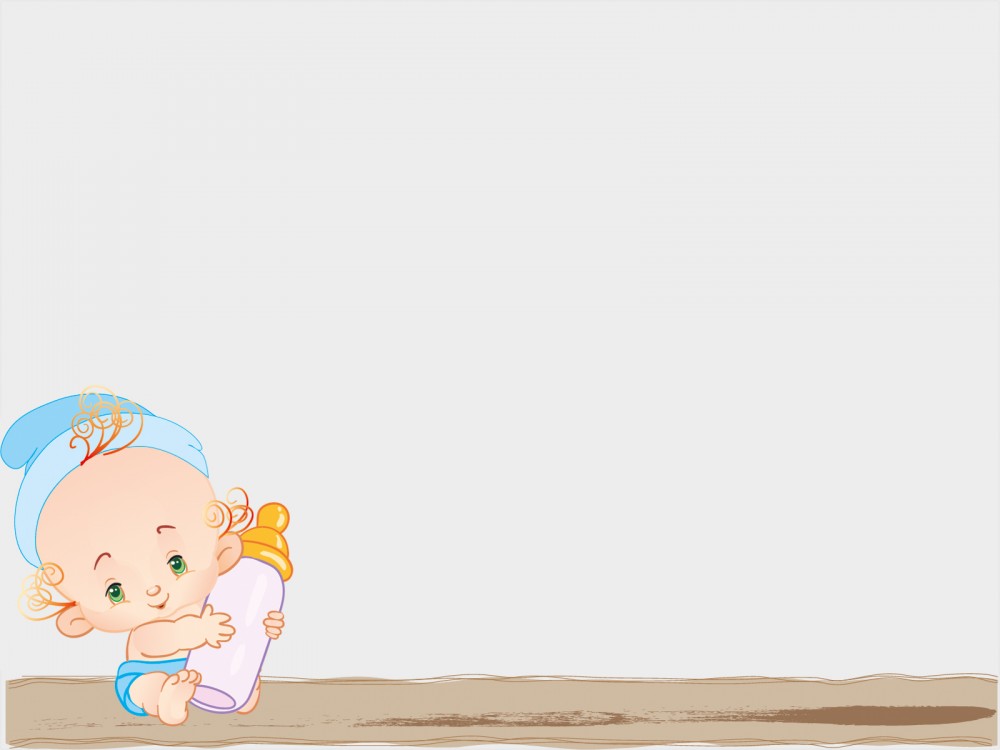 Развивающие игры с игрушками
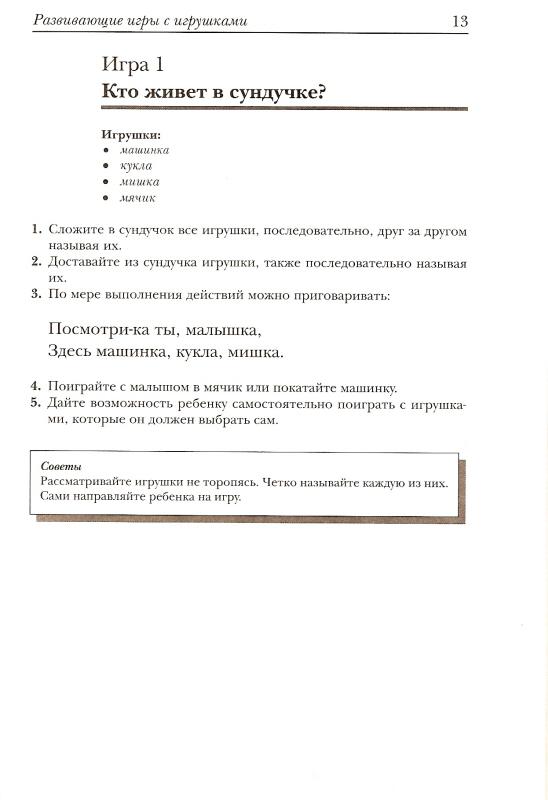 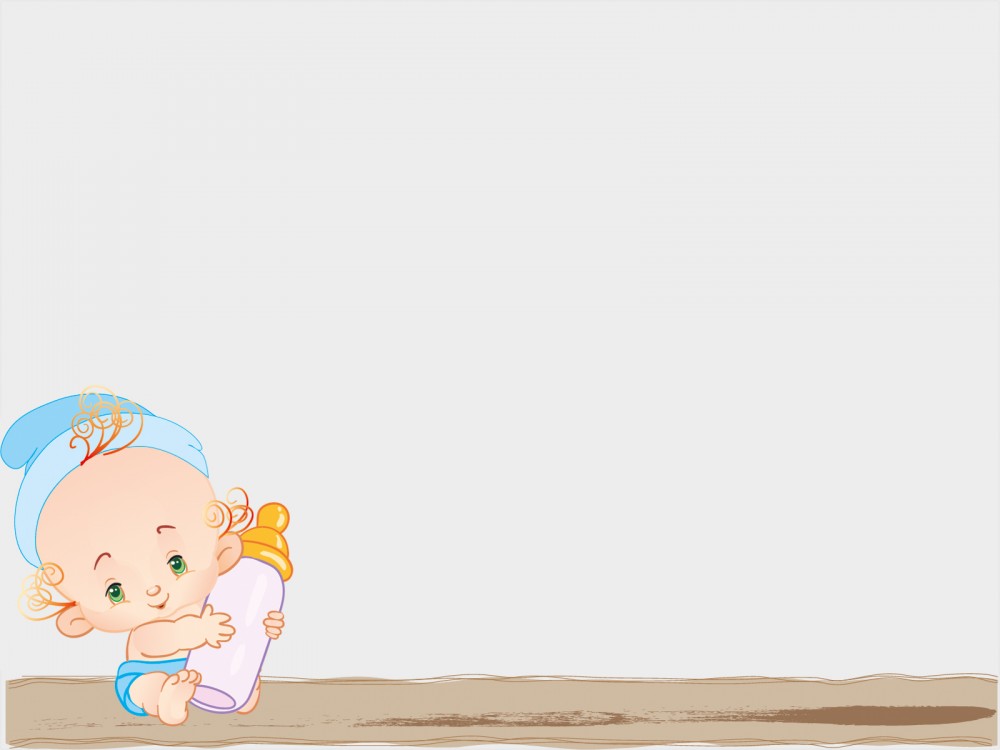 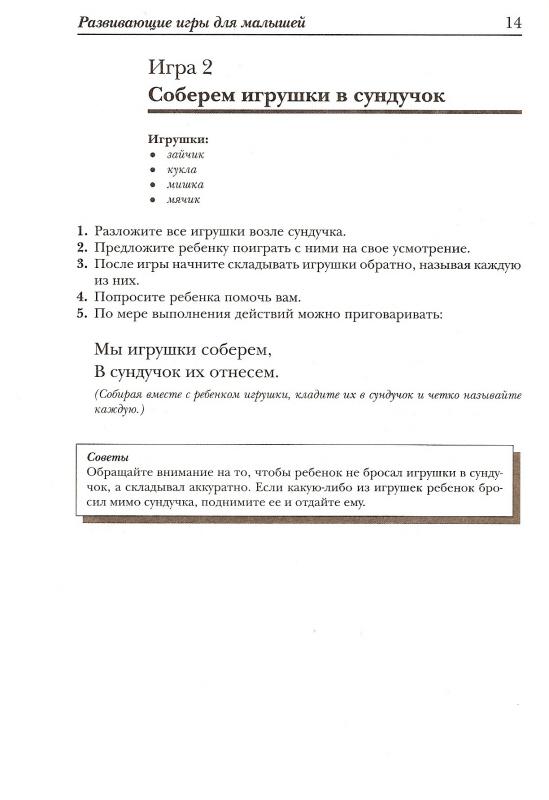 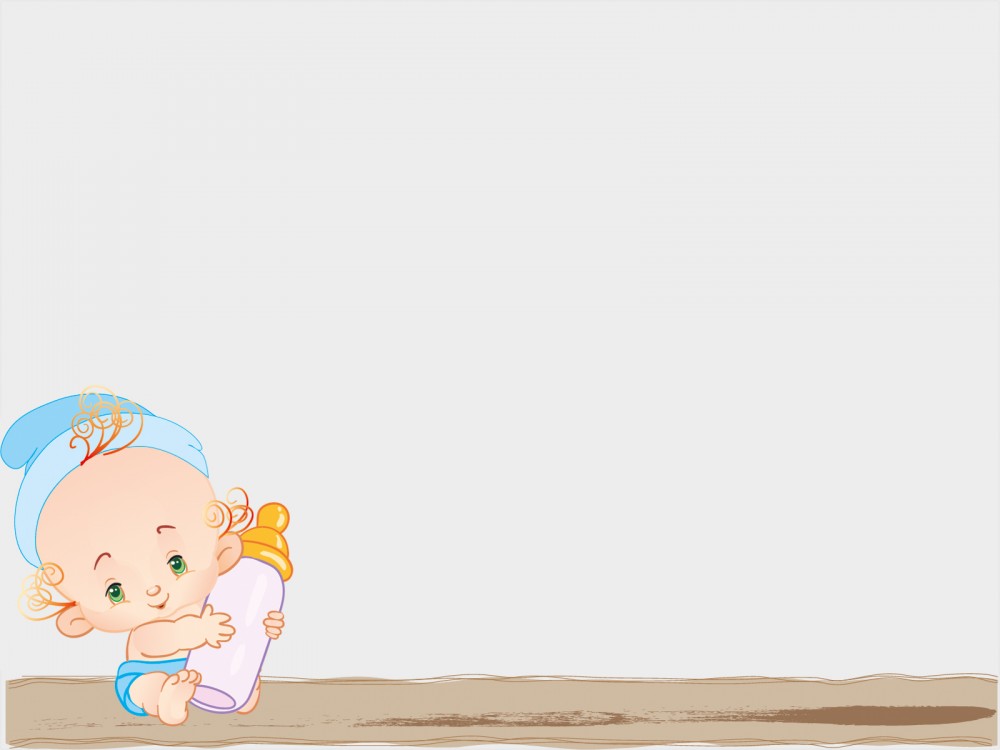 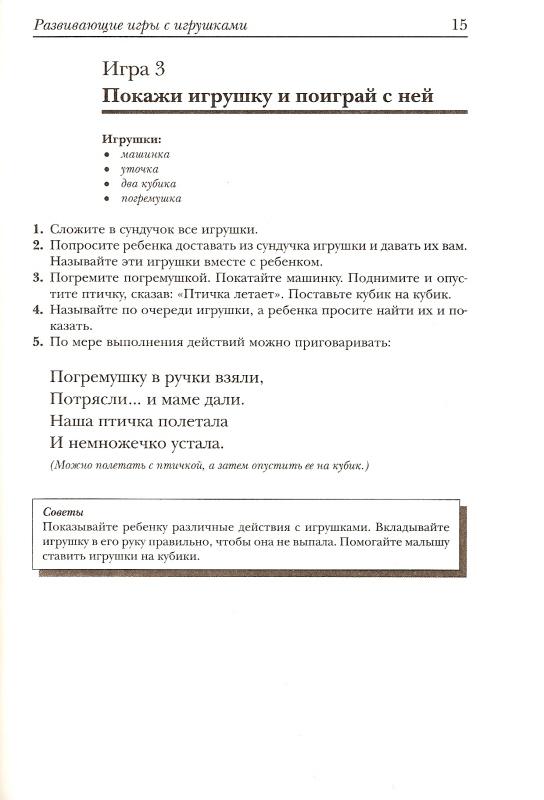 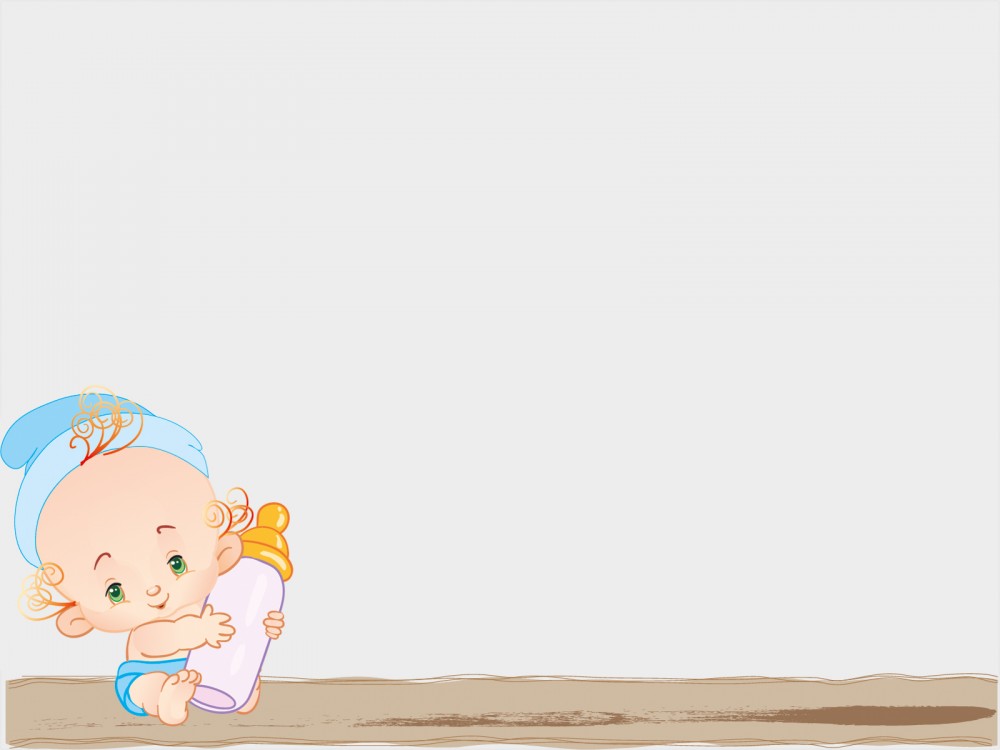 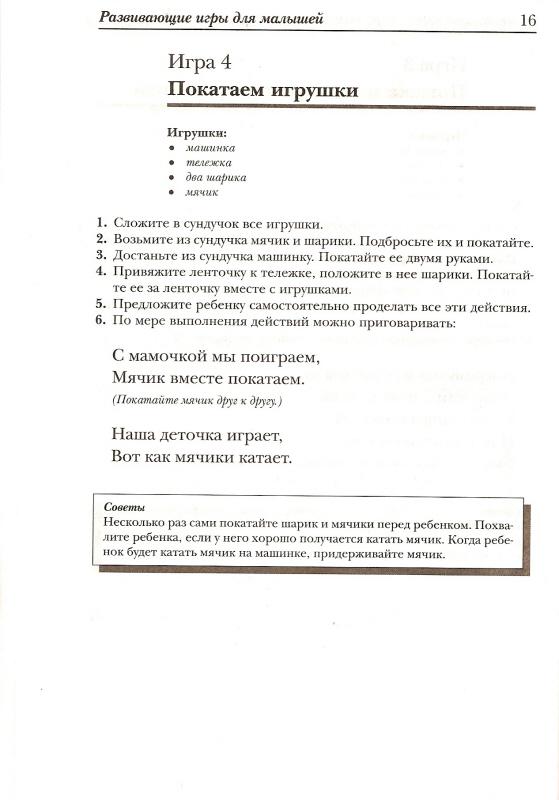 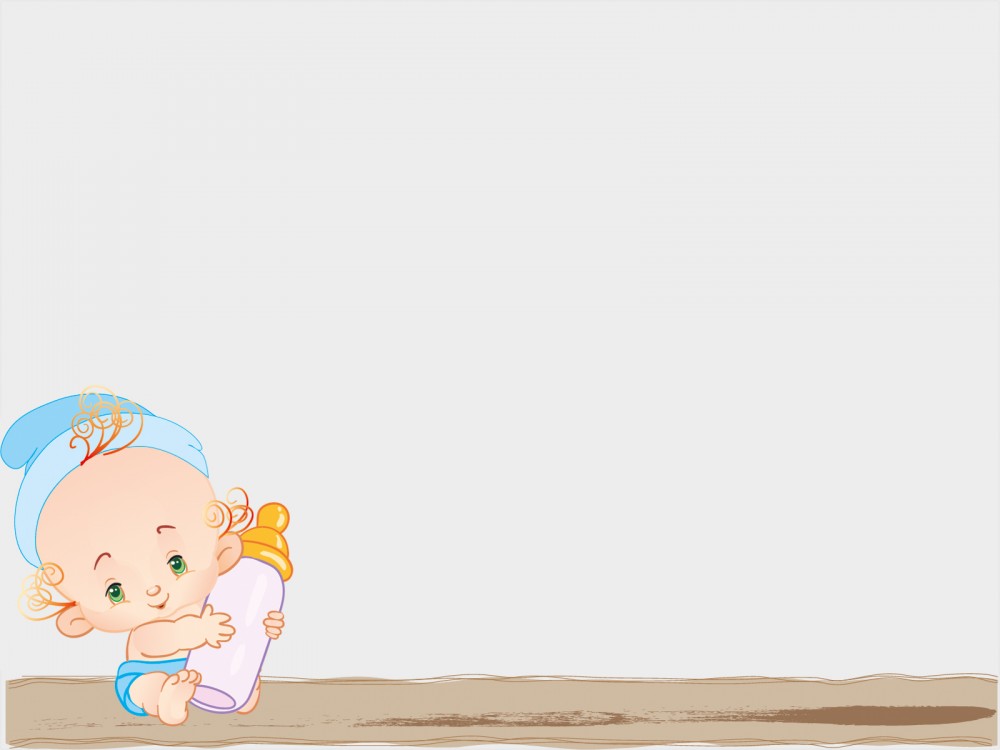 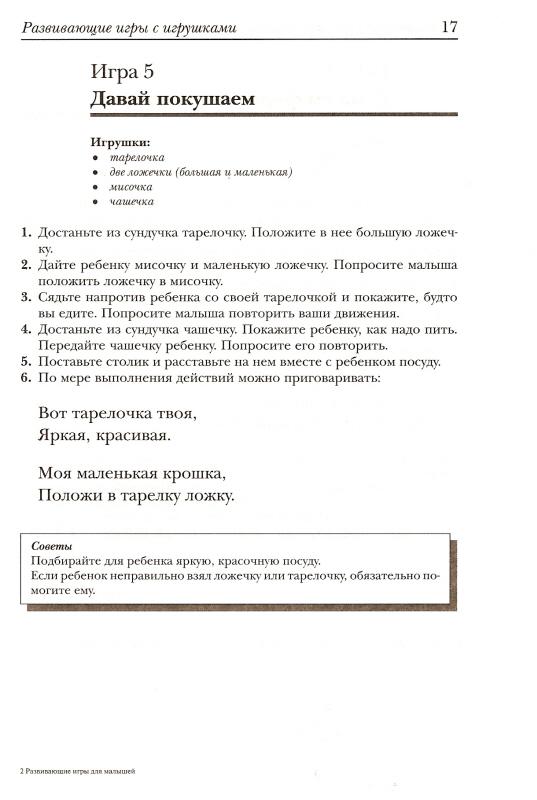 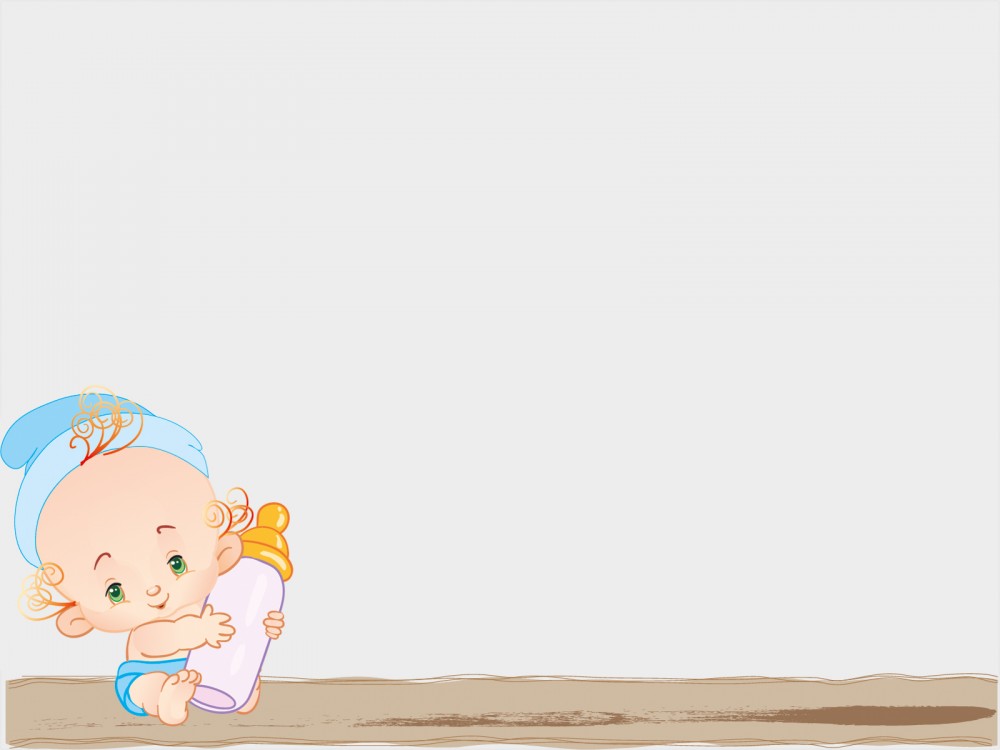 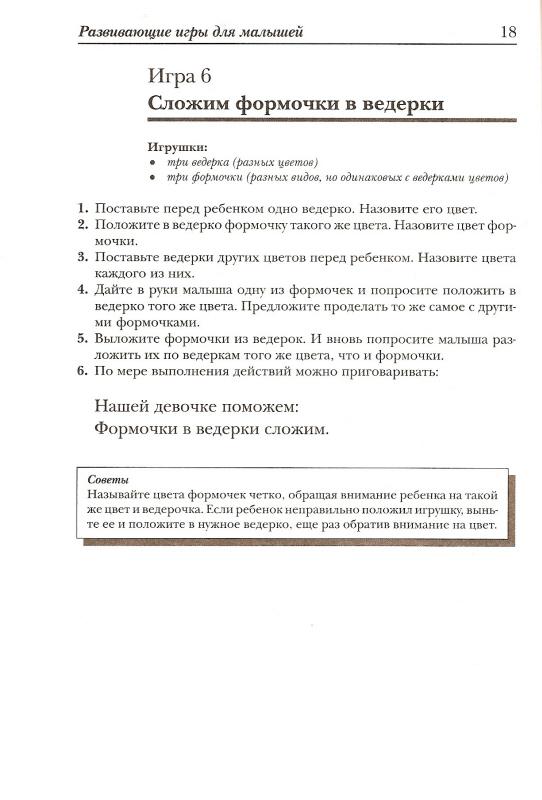 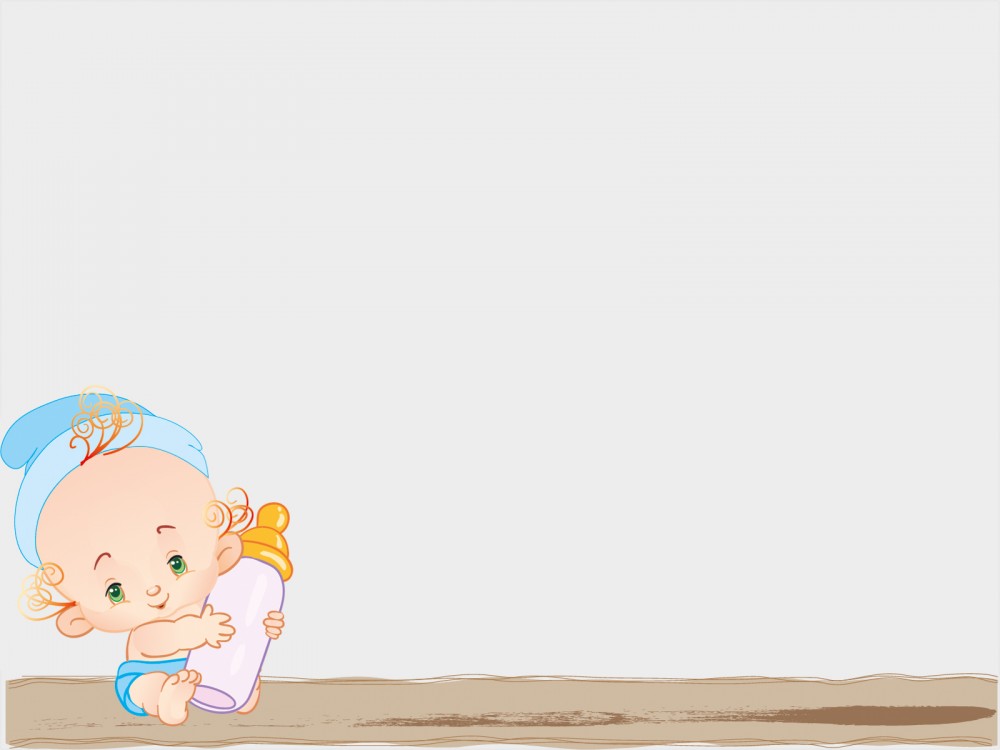 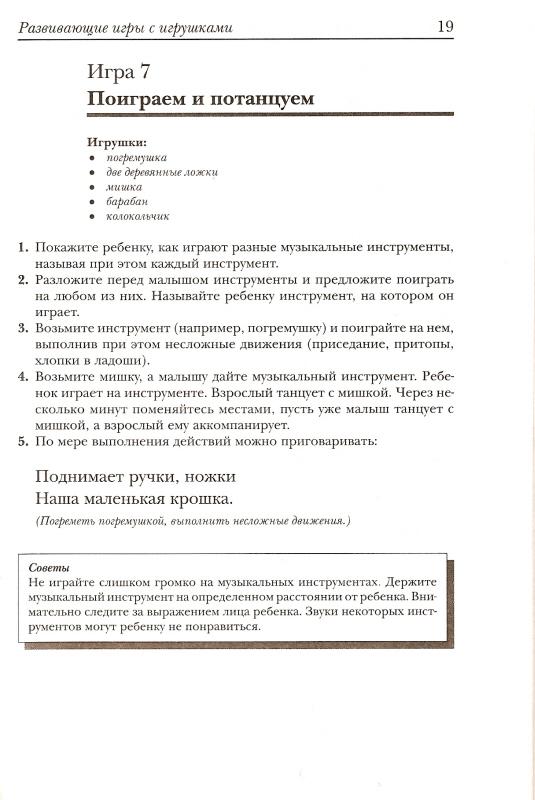 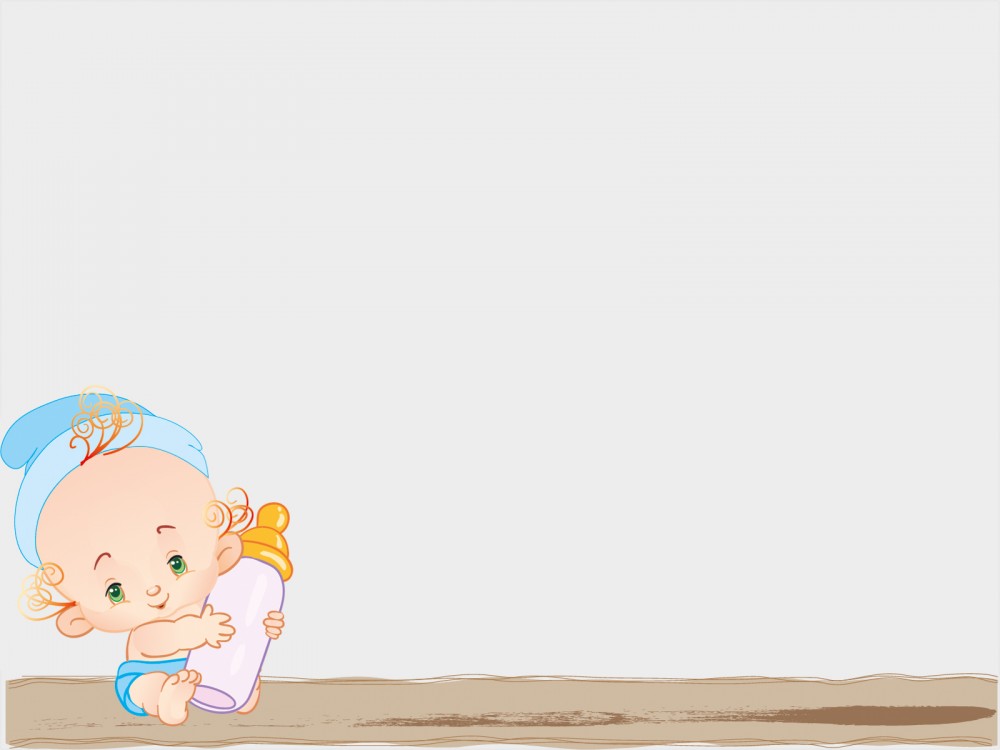 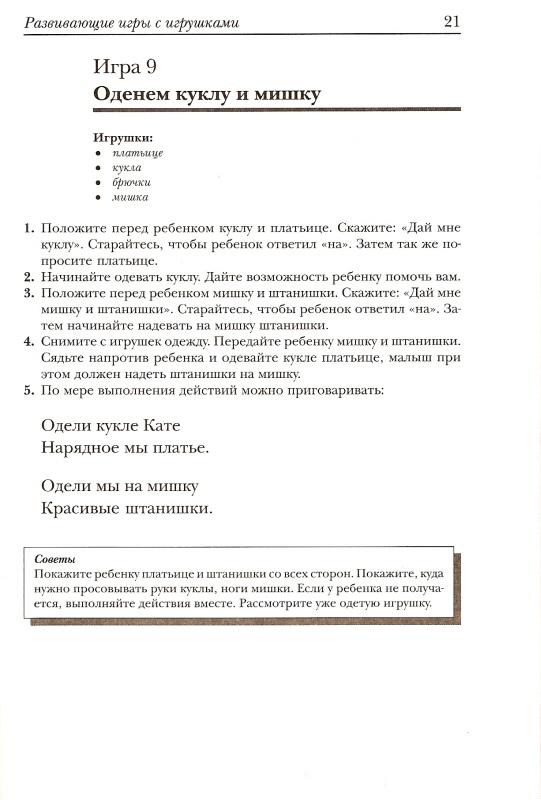